Bilan juillet 2017des travaux HET établissement
Réunion HET 
6 juillet 2017
Pontivy
Résultats
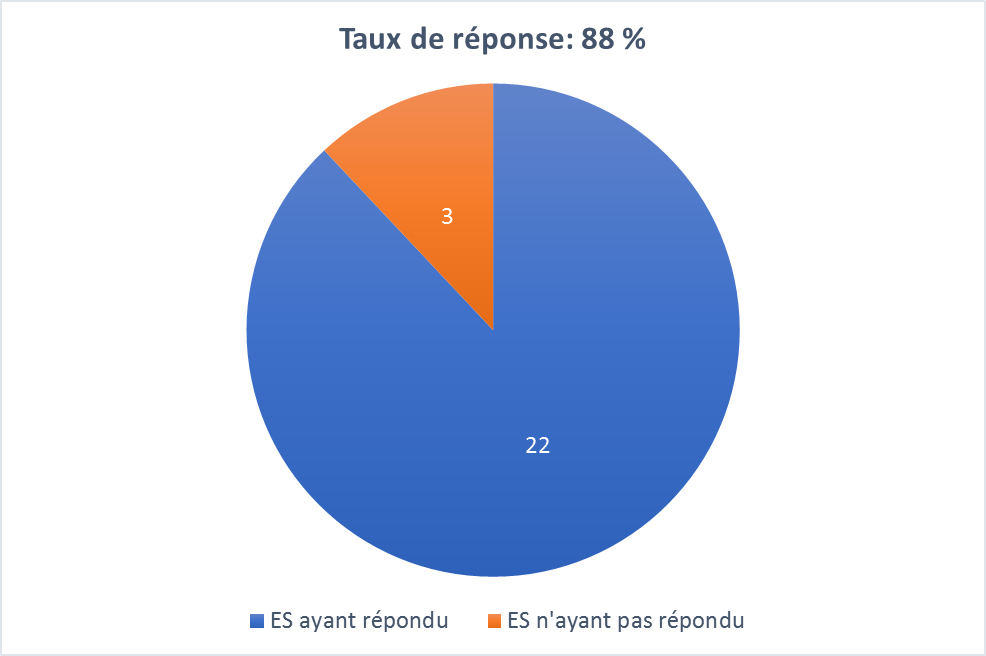 2
Q1 : groupe de travail établissement
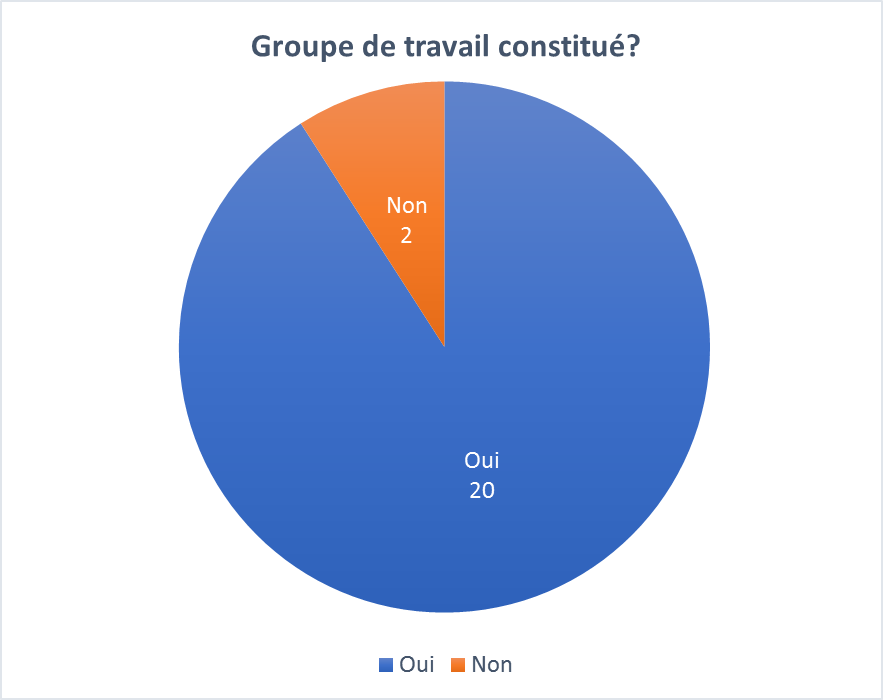 3
Q 1: composition du groupe établissement(20 réponses)
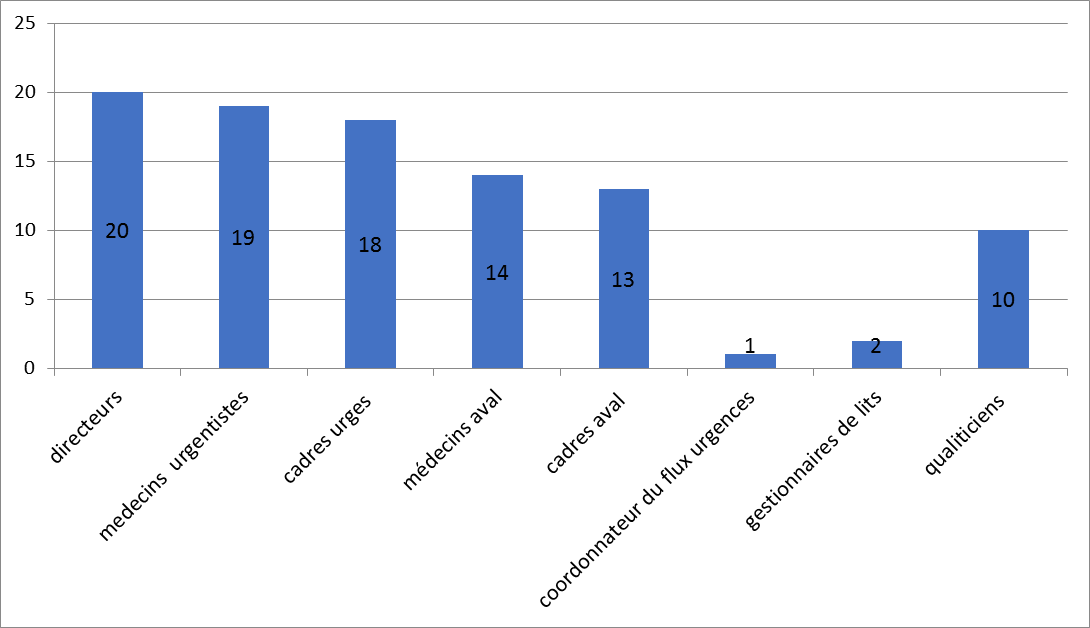 4
Commentaire Q1
Groupes plus larges dans l’ensemble

Apparition plus marquée de personnels complémentaires: assistantes  sociales (2), services de gériatrie et SSR (5), de services informatiques (2)

1 cas pas de médecin urgentiste (erreur?)

2 cas président ou vice président de CME seul médecin des services d’aval

Gestionnaire de flux urgence 

Multiples directions
5
Q 2: état d’avancement des travaux dans l’ établissement (20 réponses)
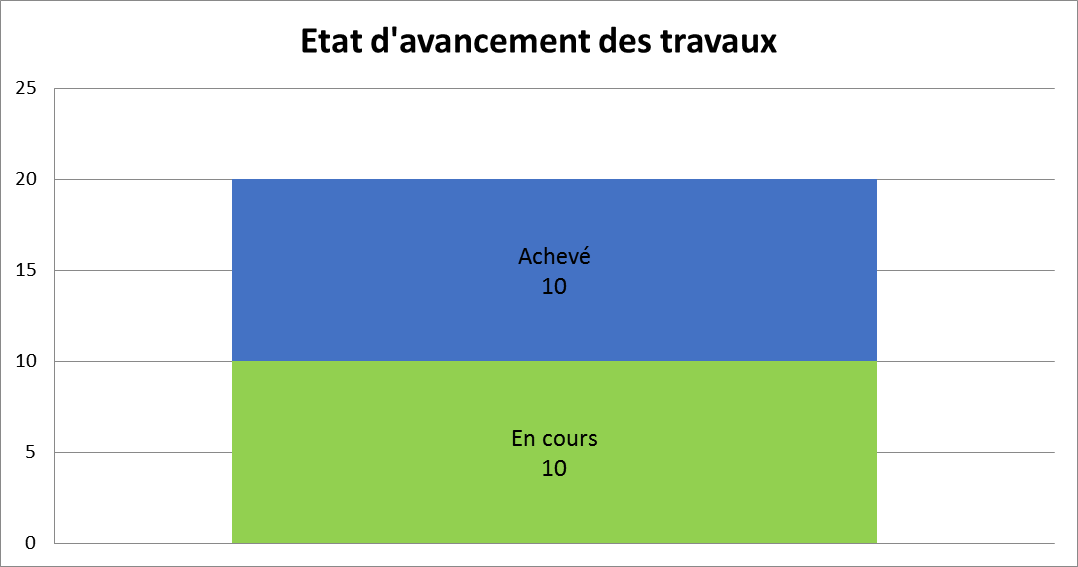 6
[Speaker Notes: Grande mobilisation]
Commentaires Q2
Parmi ceux qui ont achevé les travaux:  2 ont testé et évalué et révisé leur nouveau dispositif et pour un troisième , cette évaluation est prévue à la fin de l’été 

Pour ceux « en cours »: plusieurs ont fini mais pas encore fait validé le dispositif par instances(prévue en  septembre pour 3,  à la fin de l’année pour 5) 

Comparatif avec bilan d’automne : 4 n’avaient pas encore débuté
7
Q3: plan selon schéma régional?
Le dispositif est-il élaboré (ou révisé) à partir du travail régional (en particulier la trame validée et les tableaux d’action validés) :
Si oui, partiellement ou complètement ?
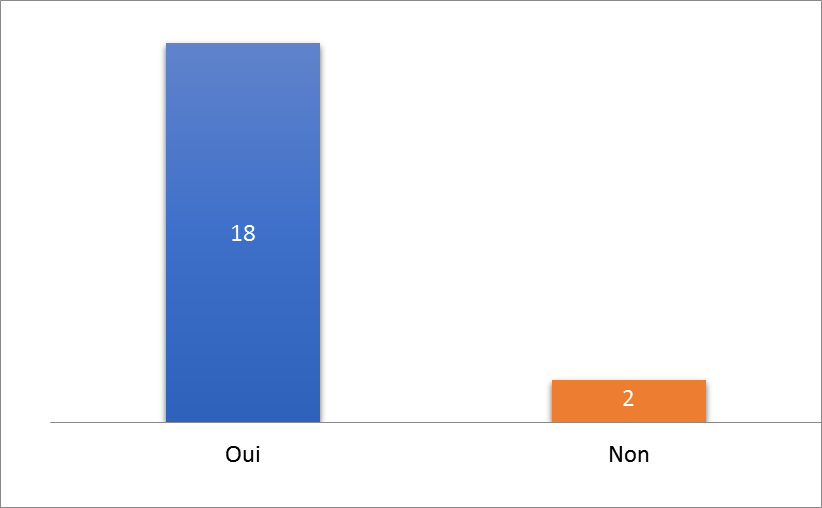 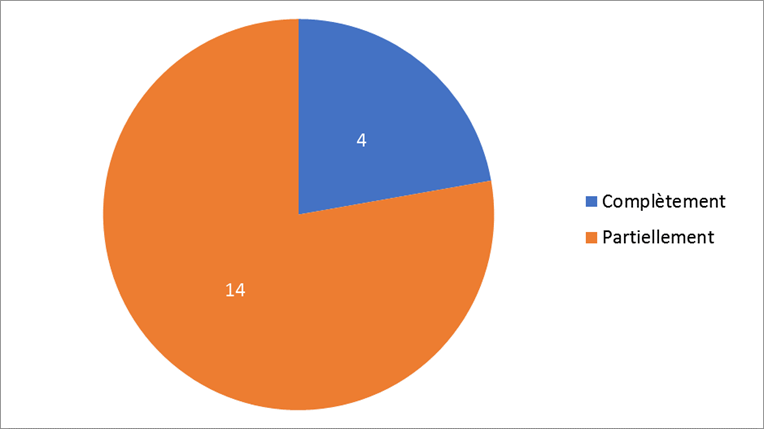 8
Commentaires Q3
2 ES ne sont pas pris en compte car ayant une démarche sur la  gestion des lits bien antérieure au projet 

Réponses non: 2 
	un ES venait de finaliser son dispositif avant le projet il est prévu d’en tenir compte lors de la révision 
Réponses oui: 18
Partiellement (13/18): respect entre formalisation et efficacité et adaptation à la taille de l’ES(7), selon les recos nationales (1) FEDORU un peu moins exigeantes que le modèle régional(1)
9
Q4: organisation des plans et nombre de plans prévus
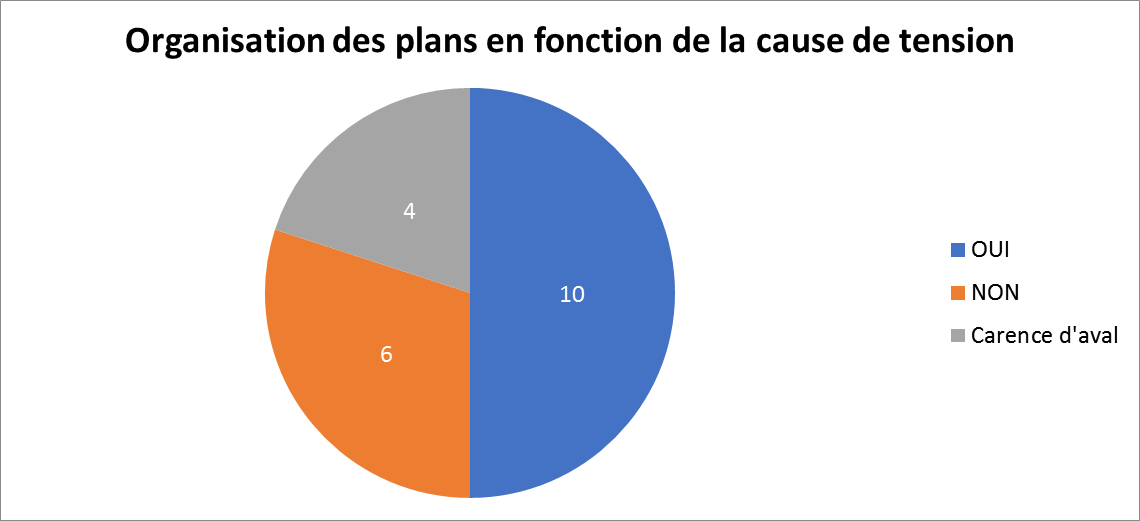 10
Q4 : réorganisation et écriture
en fonction cause 
	- Oui: 10 comparaison avec automne: seulement 3 alors
	- Non : 6
	- 4 traitent uniquement de la carence d’aval (à rapprocher des 2 qui ont une cellule de gestion des lits ) 

Nombre de plan prévus : très variable car mélange niveau de plan et plan individualisé : est intégrée par tous la notion de gradation et de plus en plus la notion de plan adapté à la cause
11
Q5: utilisation de l’outil HET FEDORU
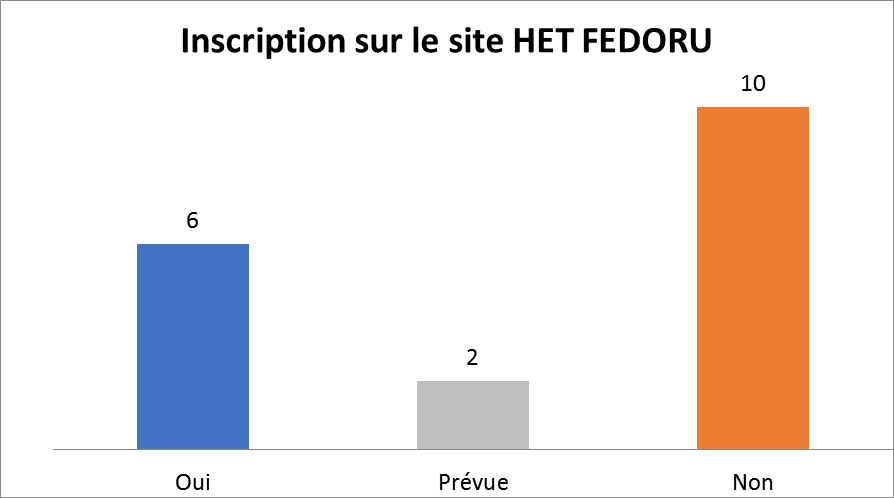 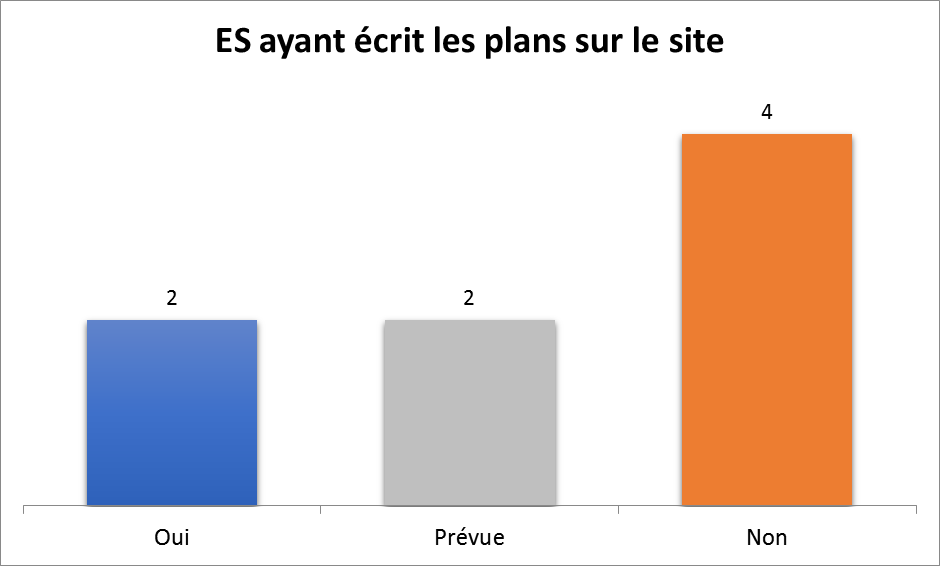 12
Commentaires Q5
Parmi les 10 non inscrits un ES est en réflexion pour s’inscrire et écrire
 
Commentaires : difficultés a faire coller avec les intitulés et complexité du catalogue (5) et problème de responsabilité pour écrire et identifiant
13
Question sur l’opportunité de l’outil
Travail spécifique fait par la FEDORU avec élaboration d’un volet spécifique Bretagne 

Formations envisageables avec la FEDORU à l’utilisation de l’outil 

Avis des établissements?
14
Q6: formation des acteurs et information des personnels(20 réponses)
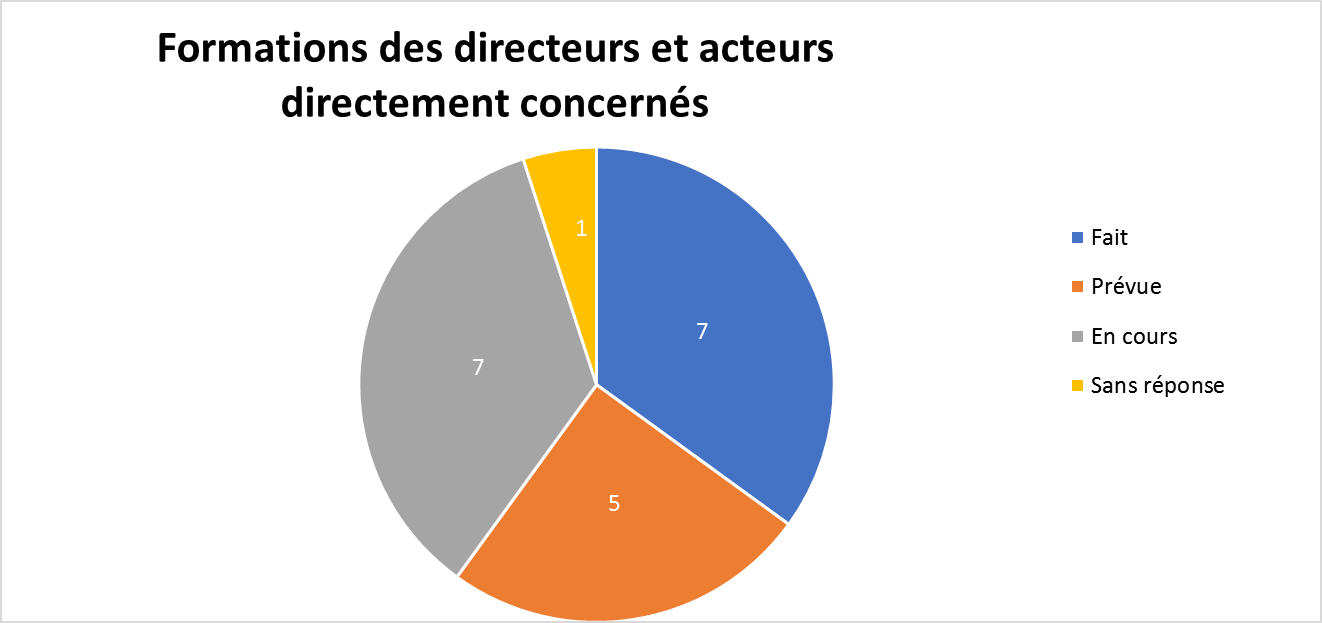 15
Q6: Sensibilisation des acteurs concernés(15 réponses)
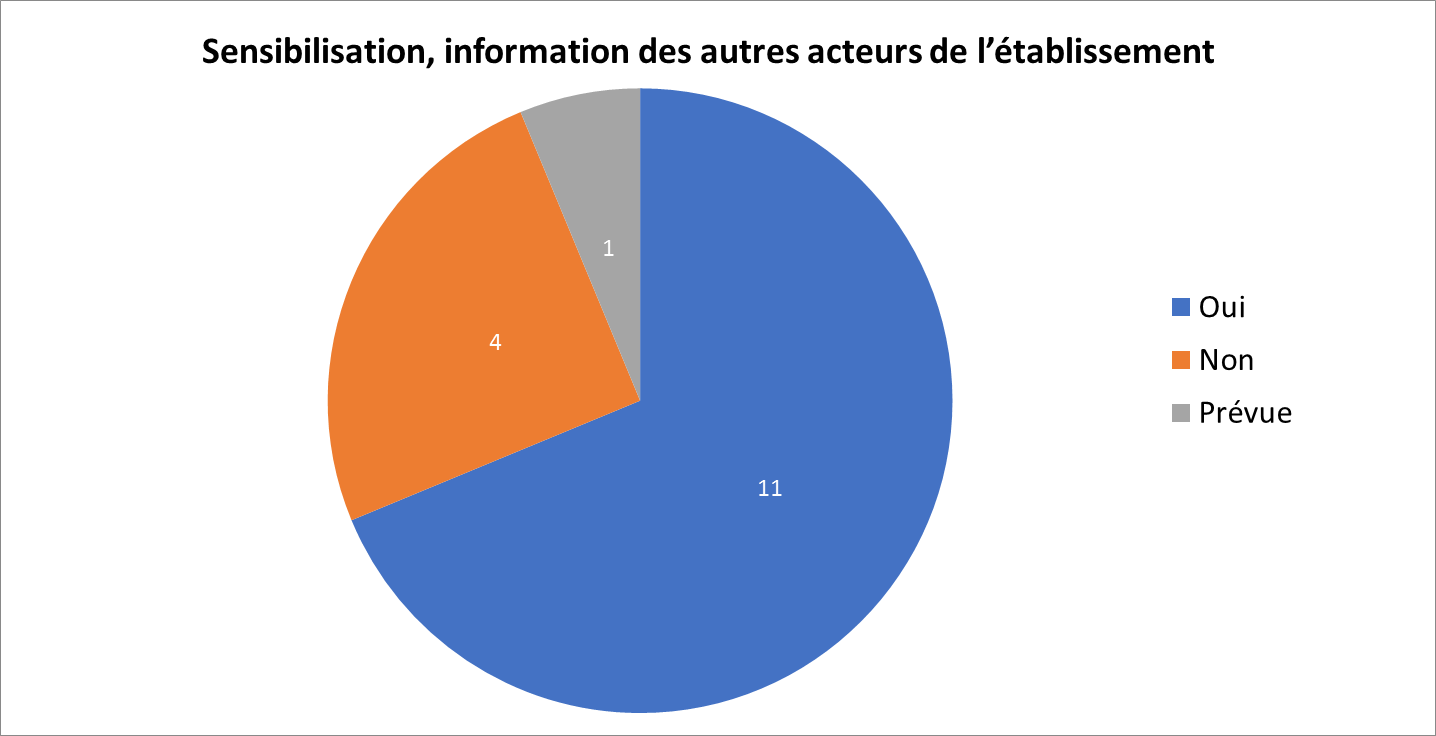 16
Commentaires Q6 :
4 NON:
	- cas des ES de taille modeste tous les acteurs susceptibles d’être mobilisés font partie du groupe, il n’y a donc pas de formation spécifique (ou relai par les participants au groupe régional) ( 3 commentaires)
	- également pour les ES n’ayant pas fini leurs travaux et pas forcément anticipé la formation, ou en cours de réflexion (id pour les ES ayant des procédures préexistantes aux travaux régionaux (2 sont exclus de ce fait)

 5 NON REPONSES:  concerne également les établissements n’ayant pas achevé leurs travaux 

11 OUI : concerne les formations faites, en cours ou prévues
17
Intérêt de la participation du réseau aux formations(18 réponses)
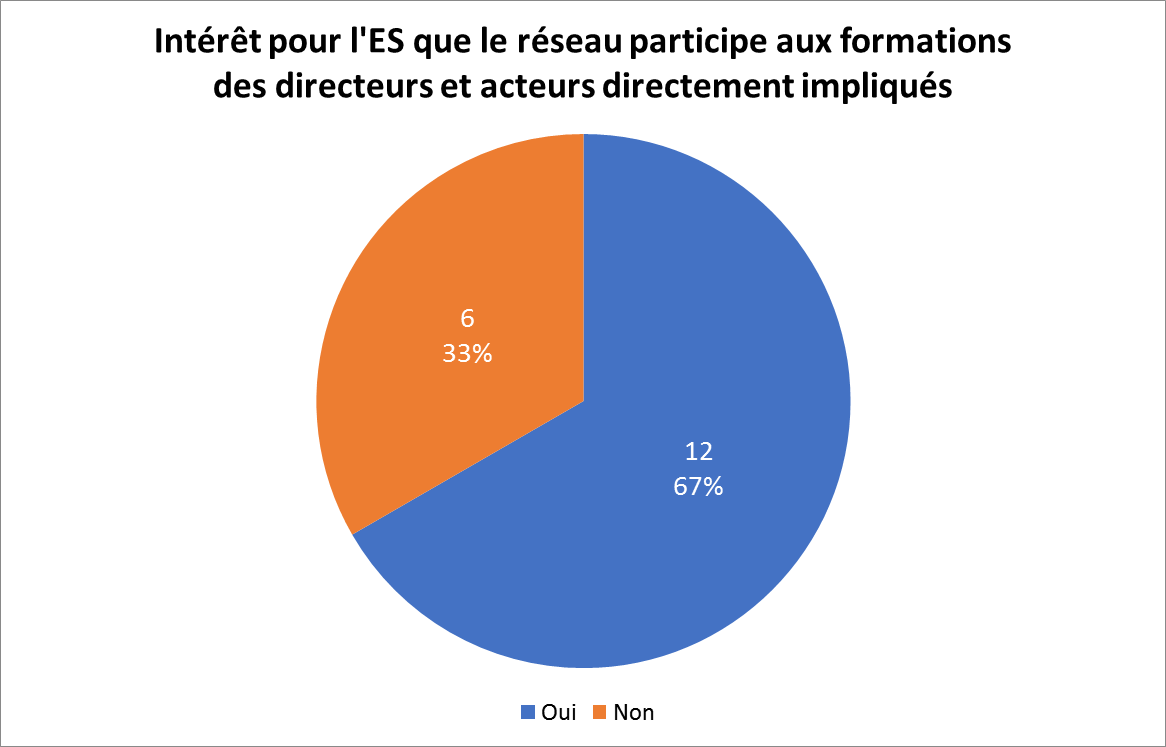 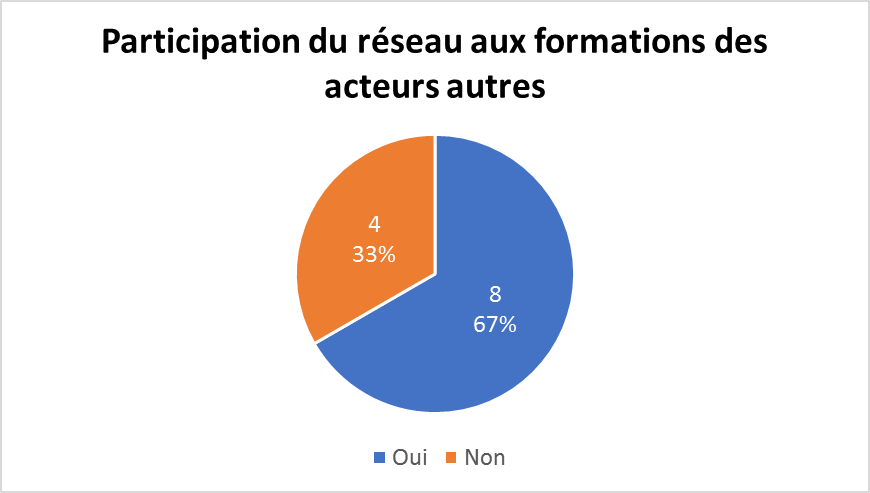 Questions aux acteurs sur la participation du réseau aux formations et sur l’information auprès des acteurs?
18
Q 7 : efficacité des dispositifs( 22 réponses)
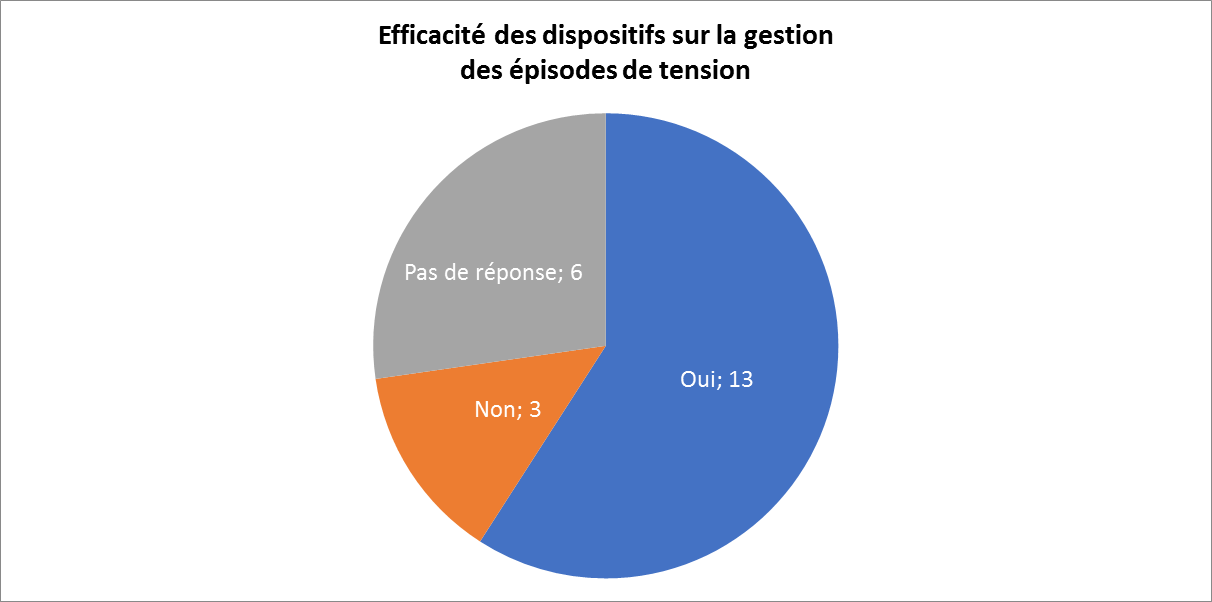 19
Q 7 : RETEX(22 réponses)
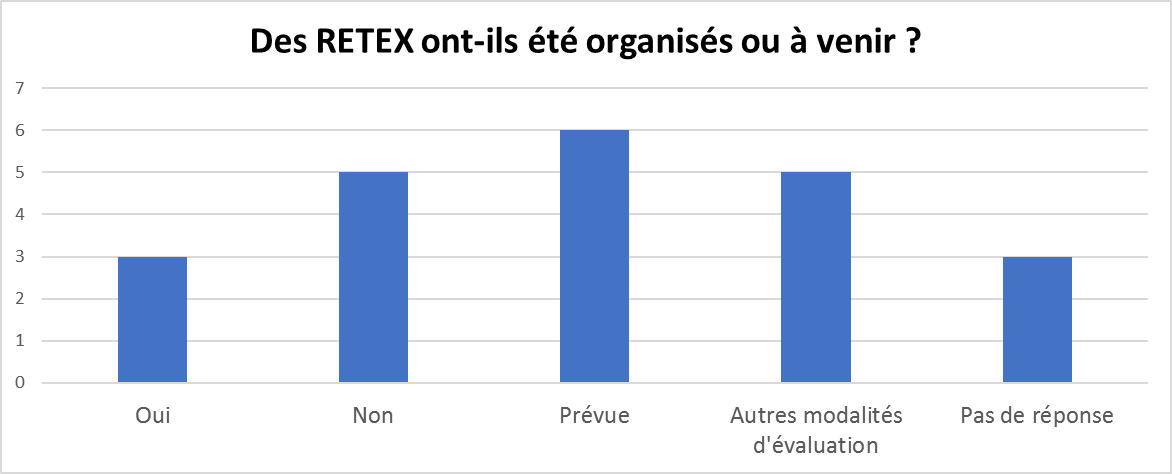 20
Commentaires Q7 :
Avez-vous déclaré les épisodes de tension:  déclaration inexploitable car confusion entre bulletin BACH et déclaration

Les dispositifs ont-ils été testés et efficaces: commentaires meilleure réactivité en lien avec sensibilisation des acteurs, la veille instaurée un peu partout et l’augmentation de fréquence des bilans de lits et efficacité des dispositifs 

Rex? parmi les réponses non il y a un établissement n’ayant pas eu de tension; pour les autres modalités ce sont des retours sous forme de réunions non formalisées REX, bilan de fonctionnement ...
21